SÉQUENCE 5 : 
L’ARRÊT CARDIAQUE
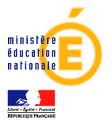 MANDOU Julien - Formateur PSC1 - mai 2022
L’ARRÊT CARDIAQUE CHEZ UN ADULTE
QUELLES SONT LES CAUSES?
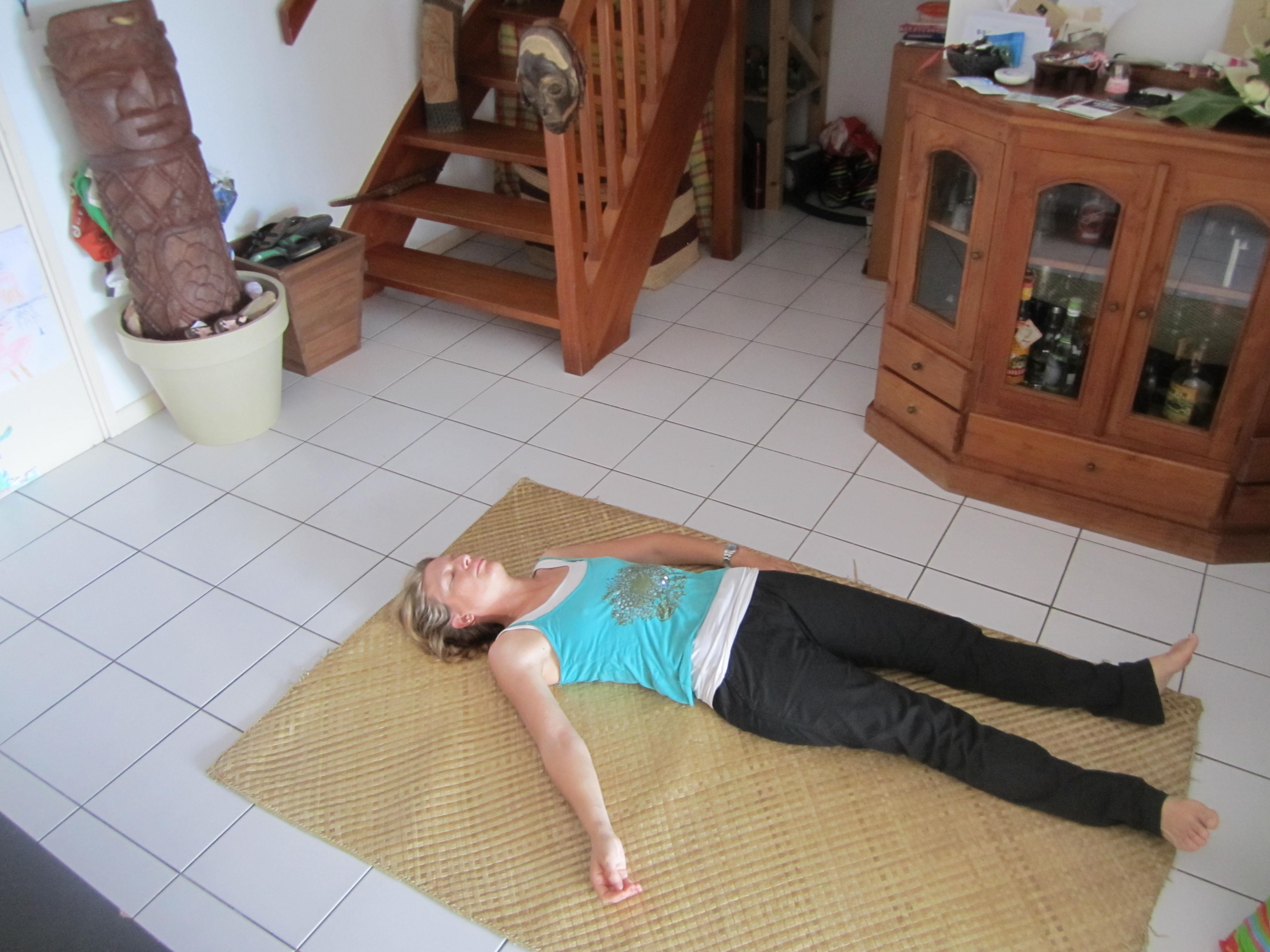 COMMENT LE 
RECONNAISSEZ VOUS?
Y’A-T-IL UN RISQUE?
QUE FERIEZ-VOUS?
A la fin de cette séquence, vous serez capable de réaliser ou de faire réaliser la conduite à tenir face à une personne en arrêt cardiaque, en attente de l’arrivée des secours.
OBJECTIF
DÉMONSTRATION
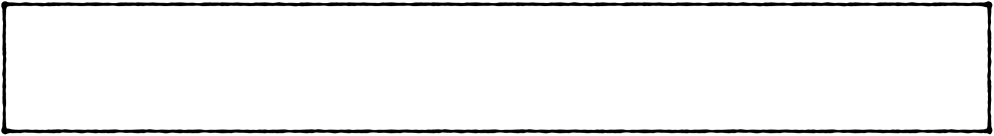 L’arrêt cardiaque :  Une personne est en arrêt cardiaque quand 
son cœur ne fonctionne plus (ou de façon anarchique) et ne 
permet plus d’assurer l’oxygénation du cerveau.
ARRÊT CARDIAQUE
QUE FAUT-IL FAIRE? 
QUELS SONT LES GESTES DE SECOURS EFFICACES?
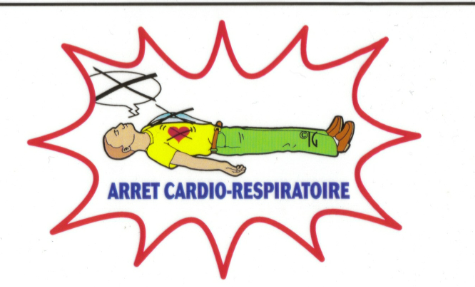 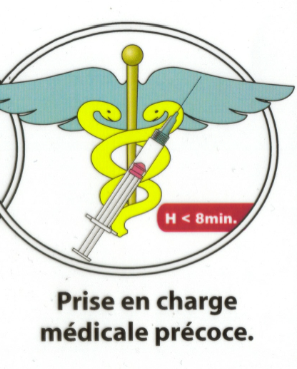 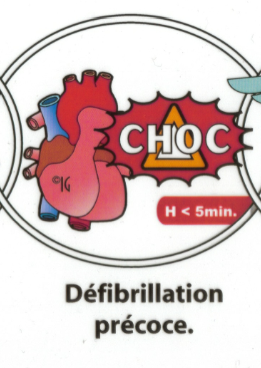 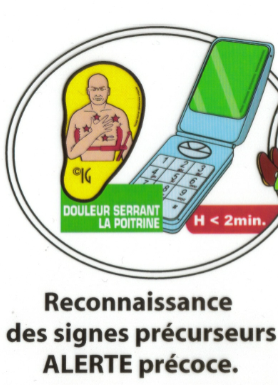 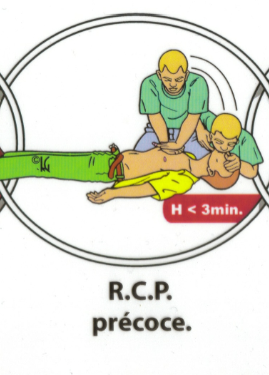 Chances de survie : 4%→ 40%    Mise en place défibrillateur : 10% par min
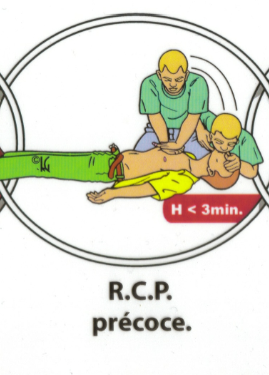 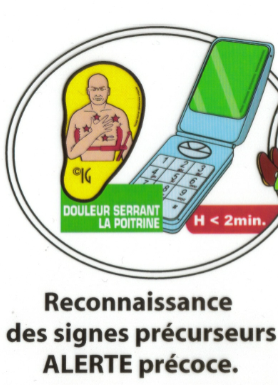 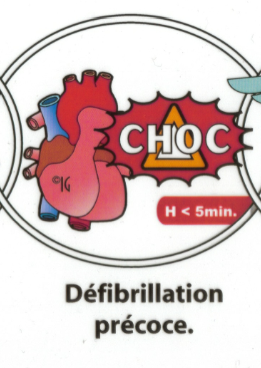 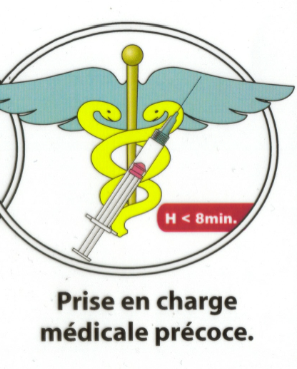 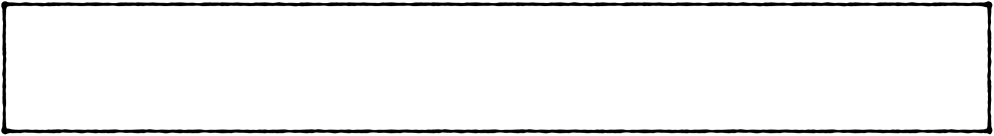 EN 5 SECONDES
MAXI
VERIFICATION DE LA CONSCIENCE ET DE LA RESPIRTAION
L’arrêt cardiaque :  Une personne est en arrêt cardiaque quand 
son cœur ne fonctionne plus (ou de façon anarchique) et ne 
permet plus d’assurer l’oxygénation du cerveau.
ARRÊT CARDIAQUE
ARRÊT CARDIAQUE
ARRÊT CARDIAQUE
ARRÊT CARDIAQUE
COMPRIMER 
FORTEMENT 
LE STERNUM
LENTE ET
PROGRESSIVE
AVOIR UNE FREQUENCE 
COMPRISE ENTRE 
100 ET 120 
PAR MINUTE
COMPRESSIONS 
THORACIQUES
=
APPORTER DE L’OXYGENE AUX
ORGANES
LES SIGNES:

Pas de réponse physique ou verbale 
Pas de respiration: aucun mouvement de poitrine, aucun souffle, aucun bruit
Présence d’une respiration anormale (difficile, inefficace, lente, bruyante) = respiration agonique
LES CAUSES:

maladie du coeur (l’infarctus du myocarde)
Une détresse circulatoire (hémorragie, brûlure…)
Une obstruction totale des voies aériennes
Une intoxication
Un trauma
Une noyade
Chez l’enfant, origine respiratoire
SOULEVEMENT
DE LA POITRINE
= 
ON ARRETE
SEUL?
SEUL et PAS DE TELEPHONE OU PAS DE RESEAU?
OUI
NON
LES RISQUES:

La mort en quelques minutes: cerveau et coeur ont besoin d’oxygène pour survivre
(FAIRE) ALERTER ET DEMANDER UN DAE
LAISSER LA VICTIME ET ALLER ALERTER
DAE DISPONIBLE ?
REVENIR VERS LA VICTIME
NON
EN PASSANT L’ALERTE
Téléphone sur haut-parleur

COMMENCER RCP:
30 compressions thoraciques
2 insufflations
INSUFFLATIONS = 
APPORTER DE L’AIR AUX POUMONS
DEMONSTRATION:
Compressions thoraciques chez l’adulte, l’enfant et le nourrisson
installer sur le dos, sur une surface rigide
- dénuder la poitrine (si possible)
- se placer à genoux = efficacité des compressions
talon de la main sur ligne médiane moitié inférieure du sternum
= le coeur est dessous
COMPRESSIONS THORACIQUES
CHEZ L’ADULTE
2ème main au-dessus; 2 positions: entrecroisées ou à plat
Doigts ne touchent pas le thorax
= pour plus de force et pour que les côtes ne cassent pas
Comprimer fortement le sternum; de 5 à 6 cm en veillant à:
- Bras verticaux
- Bras tendus
- Verrouiller les coudes
Fréquence entre 100 et 120 compression/min
  = moyenne de 80/min liée à la perte de temps des insufflations
Temps de compression = Temps de relâchement 
	    = temps du remplissage du coeur
Entre chaque compression le thorax doit reprendre sa forme
= efficacité max, pour que le coeur se remplisse de sang
- Ne pas décoller les mains
Talon d’une main dans l’axe du sternum à une largeur de doigt au-dessus  de la jonction des dernières côtes
= le coeur est en dessous / ne pas casser les côtes
Enfoncer le thorax du tiers de son épaisseur (5 cm)
=  suffisant pour vider le coeur de son sang
Compressions sternales = adultes
15 compressions - rythme 100 à 120/min
COMPRESSIONS THORACIQUES
CHEZ L’ENFANT
Relever les doigts = Ne pas appuyer sur les côtes
La 2ème main qui ne compresse pas reste sur le front
Pour maintenir les  voies aériennes libres
Compressions sternales = Chez l’enfant
Enfoncement 1/3 épaisseur du thorax
30 compressions - rythme 100 à 120/min
COMPRESSIONS THORACIQUES
CHEZ LE NOURRISSON
Pulpe de 2 doigts d’une main dans l’axe du sternum
 un doigt au-dessus du bas du sternum 
et de la jonction des dernières côtes
= 
sternum plus petit
Le coeur est en dessous
Ne pas casser les côte
APPRENTISSAGE DES GESTES
TEMPS 1: 

Compressions thoraciques chez l’adulte, l’enfant et le nourrisson
DEMONSTRATION:

Compressions des insufflations chez l’adulte, l’enfant et le nourrisson
La durée de réalisation de 2 insufflations ne doit pas excéder 5 sec
= rapidité permet de ne pas retarder la reprise des compressions
UNE INSUFFLATION :
La victime est allongée sur le dos, position horizontale
INSUFFLATIONS
CHEZ L’ADULTE
Bascule de la tête en arrière
Pince du nez avec pouce et index = empêche les fuites d’air
Maintenir la bascule de la tête en arrière = LVA
Inspirer sans excès
Ouvrir la bouche et maintenir le menton élevée
Bouche contre bouche largement ouverte = empêche les fuites d’air
Insuffler progressivement jusqu’au‘au soulèvement de la poitrine
Se redresser,
reprendre son souffle,
vérifier l’affaissement de la poitrine
Insuffler une 2ème fois / de la même façon
Si le ventre ou la poitrine ne se soulève pas :
!
- s’assurer du menton élevé et bonne position de la tête
- s’assurer qu’il n’y ait pas de fuites d’air
- rechercher la présence d’un corps étranger dans la bouche, le retirer
MAIS…
INSUFFLATIONS
CHEZ L’ENFANT
on insuffle moins d’air
Les poumons sont plus petits
- commencer par 5 insufflations 
 Voies aériennes libérées
 2 insufflations lentes et progressives en 5s maxi
 on arrête dès le soulèvement de la poitrine
MAIS…
INSUFFLATIONS
CHEZ LE NOURRISSON
ENGLOBER 
LA BOUCHE 
+
LE NEZ
=
Adapté à un 
petit visage
TETE EN POSITION
NEUTRE
MENTON ÉLEVÉ
= 
Éviter les lésions
de la colonne
vertébrale
Commencer par 5 insufflations
(voies aériennes libérées; 2 insufflations
lentes et progressives; en 5s maxi; 
on arrête dès le soulèvement de la poitrine)
INSUFFLER DES
VOLUMES D’AIR
MOINDRE QUE 
POUR L’ENFANT
=
Poumons plus petits
Risque de lésions
APPRENTISSAGE DES GESTES
TEMPS 2: 

Compressions thoraciques et insufflations chez l’adulte, l’enfant et le nourrisson
APPRENTISSAGE DES GESTES
TEMPS 3: 
Compressions thoraciques et le nourrisson
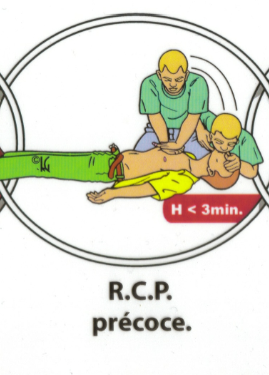 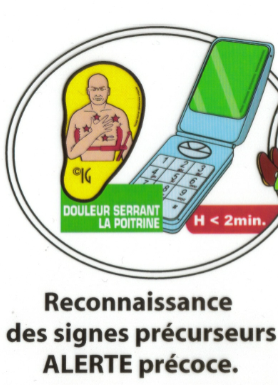 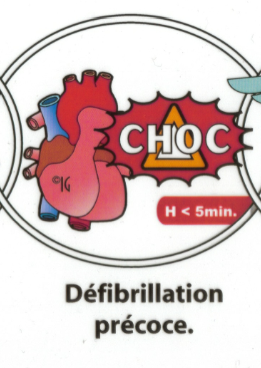 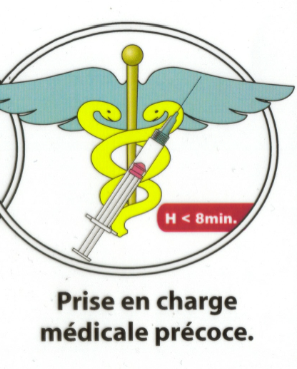 INSUFFLATIONS = APPORTER DE L’AIR AUX POUMONS
EN 5 SECONDES
MAXI
COMPRIMER 
FORTEMENT 
LE STERNUM
VERIFICATION DE LA CONSCIENCE ET DE LA RESPIRTAION
AVOIR UNE FREQUENCE 
COMPRISE ENTRE 
100 ET 120 
PAR MINUTE
COMPRESSIONS 
THORACIQUES
=
APPORTER DE L’OXYGENE AUX
ORGANES
LENTE ET
PROGRESSIVE
SOULEVEMENT
DE LA POITRINE
= 
ON ARRETE
ARRÊT CARDIAQUE
(FAIRE) ALERTER ET DEMANDER UN DAE
DAE DISPONIBLE ?
NON
RCP:
30 compressions thoraciques
2 insufflations,
EN PASSANT L’ALERTE
Téléphone sur haut-parleur
ARRIVÉE DU DAE
INTERROMPRE LA RCP ET METTRE EN PLACE LE DAE EN SUIVANT LES  CONSIGNES
LE DEFIBRILLATEUR AUTOMATISE EXTERNE (DAE)
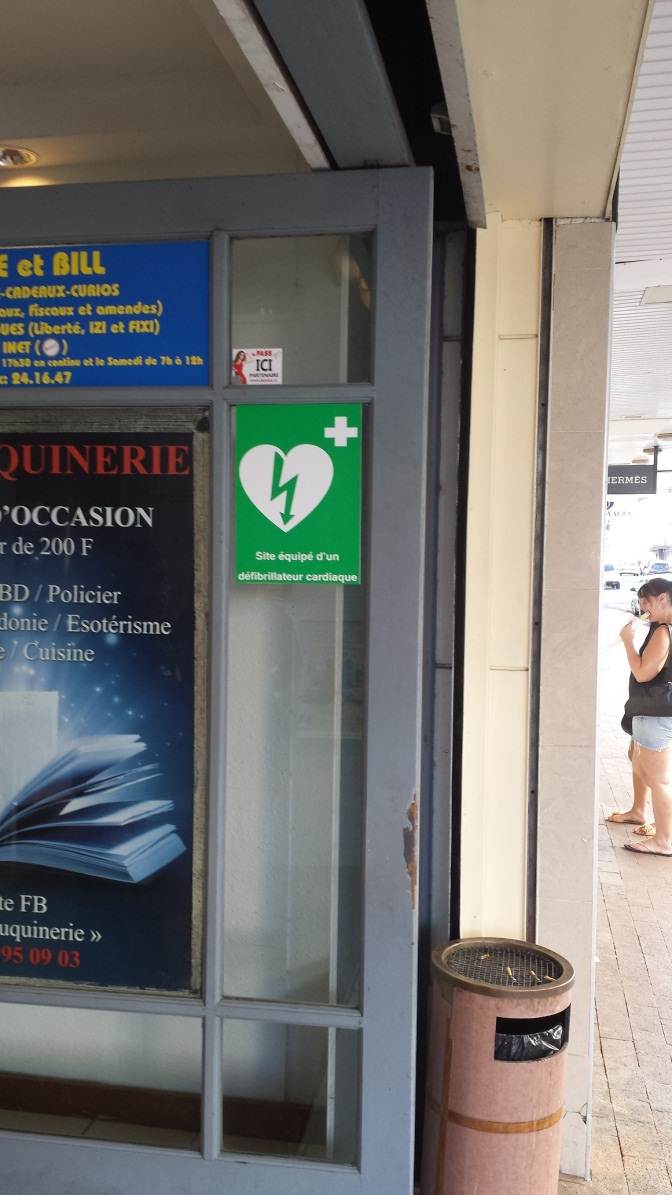 Mis à disposition du public :
Aéroports, avions, gares, trains
Magasins, centres commerciaux 
Lieux de travail, établissements scolaires
Certains immeubles d’habitations 
Il sert à quoi ?
Analyse l’activité électrique du cœur 
Détecte une anomalie de fonctionnement
Délivre un choc électrique pour arrêter l’activité anarchique du cœur.
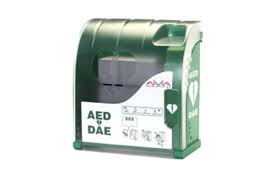 Composition  :
- Bouton On/off et bouton choc
- Base qui délivre le choc, avec haut-parleur, auto-alimenté
- Electrodes (tailles différentes) + paire de rechange
- Ciseaux, rasoir, compresses
RISQUES ET CONTRAINTES
Sortir
Sécher
- Sol mouillé; sol métallique; thorax mouillé
- Patchs médicamenteux
enlever
- poitrine velue
Raser
- pacemaker
En dessous
Vérifier branchement
Sortir 2ème paire d’électrodes
Dysfonctionnement du défibrillateur
- sous le sein gauche
- forte poitrine
Ne pas toucher
 la victime
- Analyse d’un rythme
cardiaque
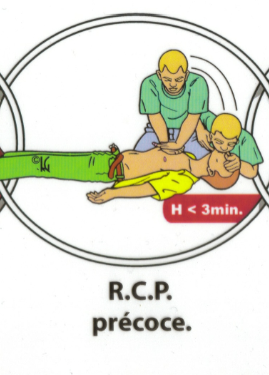 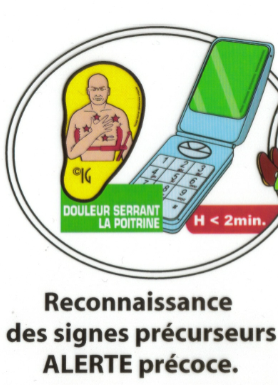 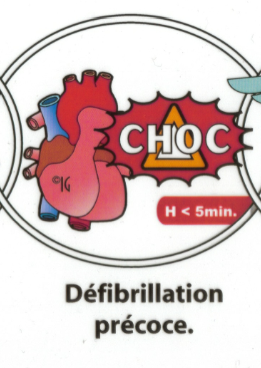 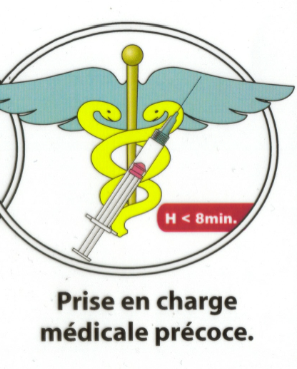 VERIFICATION DE LA CONSCIENCE ET DE LA RESPIRTAION
ARRÊT CARDIAQUE
METTRE EN FONCTION LE PLUS VITE POSSIBLE
(FAIRE) ALERTER ET DEMANDER UN DAE
DAE DISPONIBLE ?
OUI
NON
RCP:
30 compressions thoraciques
2 insufflations
METTRE EN PLACE LE DAE
Suivre les instructions du DAE jusqu’à l’arrivée des secours
METTRE EN PLACE LE DAE
Suivre les instructions du DAE jusqu’à l’arrivée des secours
INTERROMPRE LE MOINS POSSIBLE LES COMPRESSIONS THORACIQUES
OUI
DISPONIBILITÉ D’UN DAE ?
NON
RCP JUSQU’A l’arrivée des secours ou REPRISE de la respiration
APPRENTISSAGE DES GESTES
TEMPS 3: 
Mise en place du DAE chez l’adulte, l’enfant et le nourrisson
REPRENDRE IMMEDIATEMENT LES COMPRESSIONS - NE PAS DEBRANCHER LE DAE
METTRE EN FONCTION LE PLUS VITE POSSIBLE
POURSUIVRE LA REANIMATION CARDIO PULMONAIRE
s’écarter
laisser le DAE délivrer le choc 
ou appuyer sur le bouton
DEFIBRILLATION
CHEZ L’ADULTE
SUIVRE LES INDICATIONS IMPERATIVEMENT= rapidité, sécurité
préparer la victime (risques: sol mouillé, surface métallique
        contraintes: stimulateur cardiaque, timbres médicamenteux)
- placer les électrodes selon le schéma sur celles-ci
- connecter les électrodes
- ne pas toucher la victime pendant l’analyse = sinon analyse faussée
CHOC NECESSAIRE
CHOC NON 
NECESSAIRE
METTRE EN FONCTION LE PLUS VITE POSSIBLE
POURSUIVRE LA REANIMATION CARDIO PULMONAIRE
AVEC APPAREILS
NON ADAPTÉS
=
POSITION 
DES ELECTRODES
THORAX-DOS
DEFIBRILLATION
CHEZ L’ENFANT ET LE NOURRISSON
AVEC APPAREILS
ADAPTÉS
=
Électrodes enfants
Réducteur d’énergie
INTERROMPRE LE MOINS POSSIBLE LES COMPRESSIONS
THORACIQUES
VERIFICATION DE LA CONSCIENCE ET DE LA RESPIRTAION
SEUL ET SANS TELEPHONE OU PAS DE RESEAU
ARRÊT CARDIAQUE
(FAIRE) ALERTER ET DEMANDER UN DAE
LAISSER LA VICTIME ET ALLER ALERTER
DAE DISPONIBLE ?
OUI
NON
RCP:
30 compressions thoraciques
2 insufflations,
EN PASSANT L’ALERTE
Téléphone sur haut-parleur
METTRE EN PLACE LE DAE
Suivre les instructions du DAE jusqu’à l’arrivée des secours
REVENIR VERS LA VICTIME
DISPONIBILITÉ D’UN DAE ?
OUI
NON
RCP JUSQU’A l’arrivée des secours ou REPRISE de la respiration
CAS CONCRETS